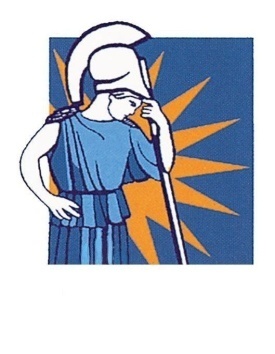 Le « Rapprochement » Police Gendarmerie
Hervé BURDIN
IAE d’Orléans
Séminaire Rectorat de l’Académie d’ Orléans Tours
Beaugency 12 janvier 2010
Le cadre

Le sujet : 
Rapprochement : terme « officiel », donnant lieu à débat, 
mais le fonds de l’affaire se trouve :
	- dans l’avenir institutionnel des deux services concernés, 
	- des rapports qu’ils entretiendront entre eux et 
	- des liens qu’ils auront avec le « souverain »

Le but : 
“Par la complémentarité des forces, la mutualisation des moyens et la mise en commun des compétences et des technologies, l’enjeu de cette réforme est de consacrer davantage de moyens pour l’opérationnel et donc la sécurité de nos concitoyens”
Brice Hortefeux Ministre de l’Intérieur Déclaration lors de présentation du projet de loi

Processus ancien, commencé sous le Président Chirac (2002) LOPSI 1, 29 /08/2002
	- Gendarmerie dépendrait de l’Intérieur pour ses missions de sécurité intérieure (LOPSI 1)
Puis LOPSI 2,  7/07/2009, Loi n° 2009-971 du 3 août 2009 relative à la Gendarmerie

Les raisons : 
 RGPP et économie de moyens, efficience permettant une meilleure efficacité
la dégradation de la sécurité intérieure (Loi n°2002-1094 du 29 août 2002 d’orientation et de programmation pour la sécurité intérieure, Version consolidée au 10 mars 2004; Annexes : Rapport sur les orientations de la politique de sécurité intérieure)
les principales conséquences

la Direction générale de la Gendarmerie nationale (DGGN) devient une direction du Ministère de l’intérieur, rattachement au 1 janvier 2009 
 gestion des moyens humains (hors statuts, formation initiale, OPEX, discipline,..)
 gestion des moyens matériels

Les préfets auront autorité sur les commandants d’unités territoriales de la  Gendarmerie

 pour les missions militaires la gendarmerie reste sous l’autorité du Ministre de la Défense

 pour les missions judiciaires la Gendarmerie reste sous l’autorité du ministre de la justice

 les gendarmes restent sous statut militaire (interdiction de syndicat, encasernement, interdiction de faire grève, obligation de réserve,…)

 mise en commun des formations, pour l’instant techniques, (maîtres-chiens,…)
La gendarmerie survol historique
La monarchie française fut une monarchie militaire, la gendarmerie est née dans ce contexte
 1337 Connétablie, puis 1626, Maréchaussée, force militaire à la disposition des connétables, puis des Maréchaux de France utilisée en prévôté et en sécurité
 rattachée à la Maison Militaire du Roi, sous la responsabilité de la Gendarmerie de France
1536 Edit de Paris, utilisée comme police des grands chemins
1720 création des brigades
1791 devient Gendarmerie Nationale, elle a été depuis l’organe le plus fidèle dans le soutien des régimes politiques (conscription, opposition politique sous la restauration,  second empire; séparation de l’Eglise et de l’Etat,..)
 sous l ier Empire, indépendante du Ministère de la Guerre avec un Inspecteur Général
1813 gendarmerie impériale de Paris, 1815 Gendarmerie royale de Paris, 1849 garde républicaine
1815 retour au sein du Ministère
 1850 une brigade par canton
 1918 école d’officiers 
1926 création de la garde républicaine mobile ( structure actuelle achevée, hormis les unités spécialisées)
 très engagée dans les guerres d’Indochine et d’Algérie
Police survol historique

Plus ancienne et plus récente que la gendarmerie

 force nécessaire à la sécurité,
 les vigilii urbani, les seigneurs, les Baillis et les édiles
Les exempts, les archers, les sergents de ville, les gardes champêtres

Force nécessaire au renseignement 	

 le système moderne La REYNIE 1660

1941, les polices municipales passent de l’autorité du Maire à celle du Préfet, la police prend le nom de police nationale

 le cas de la Préfecture de police de Paris

Maintien de cette organisation sous la IV et V république

Loi du 21 janvier 1995 et du 29 08 2002

 le renouveau des polices municipales
Commentaires
Le « rapprochement » n’est qu’une toute petite partie de la Loi, qui touche à l’ensemble des problèmes de sécurité intérieure
 le problème est d’ordre institutionnel et sociologique
 le commandement par une autorité civile non politique en temps normal de militaires n’ a pas existé en métropole depuis l’ancien régime (intendant général des provinces)
 crainte des gendarmes d’être « civilisés »
 apparition de blogs contestataires
 débats et interventions de militaires de la gendarmerie en 2 S, ou actifs 

la crainte des élus ruraux de la diminution du nombre de brigades

Un certain nombre de décrets de mise en œuvre sont en attente, (usage des armes à feux,….)

Le problème des forces susceptibles d’être engagées en maintien de l’ordre, évolution historique

Le problème de la concentration des services publics  versus celui du désengagement de l’Etat dans le contrôle de l’espace, (santé, transports, éducation, …)
BiBliographie sitographie
http://www.vie-publique.fr/actualite/alaune/police-gendarmerie-rapprochement-officialise.html
Legifrance
France Soir du jeudi 21 mai 2009 page 13
http://fabricefrichet.unblog.fr/2009/08/19/rapprochement-police-gendarmerie-ultimes-arbitrages-avant-le-vote-de-la-loi/
le général d’armée Yves Capdepont, cité par l’hebodmadaire Valeurs Actuelles.
http://www.opex360.com/2009/07/13/le-rapprochement-policegendarmerie-vote-a-lassemblee/
Evolution de la gendarmerie entre Etat et société :intelligence sociale et positionnement du gendarme.
Isabelle Voidey
http://www.cairn.be/resume.php?ID_REVUE=RHMC&ID_NUMPUBLIE=RHMC_501&ID_ARTICLE=RHMC_501_0189Études Sociales et Politiques des Populations, de la protection sociale et de la santé (ESOPP)
http://www.defense.gouv.fr/sga/votre_espace/communaute_defense/les_militaires/nouveau_statut_des_militaires__avancees_concretesMinistère de la Défense
http://isabelle-voidey-to-b-com-association.agence-presse.net/2009/12/21/evolution-de-la-gendarmerie-entre-etat-et-societe/